Christ’s Resurrection
The Basis of Our Assured Hope

by Eric Douma
Gospel of Grace Fellowship

April 5, 2015
Our Goal This Morning
1. Jesus’ resurrection was predicted in advance.

2. There’s overwhelming evidence that Jesus was raised from the dead.

3. The significance of Jesus being raised:
    (1) Furnishes proof for all of Jesus’ claims
    (2) Significant in our justification
    (3) Basis of our assured hope
2
Jesus’ Resurrection Predicted In Advance
1 Corinthians 15:1-4 Now I make known to you, brethren, the gospel which I preached to you, which also you received, in which also you stand, by which also you are saved, if you hold fast the word which I preached to you, unless you believed in vain. For I delivered to you as of first importance what I also received, that Christ died for our sins according to the Scriptures, and that He was buried, and that He was raised on the third day according to the Scriptures,
3
Jesus’ Resurrection Predicted In Advance
Hosea 6:1-2 “Come, let us return to the LORD. For He has torn us, but He will heal us; He has wounded us, but He will bandage us. He will revive us after two days; He will raise us up on the third day, That we may live before Him.”

Genesis 22:2, 4 He said, “Take now your son, your only son, whom you love, Isaac, and go to the land of Moriah, and offer him there as a burnt offering on one of the mountains of which I will tell you…4 On the third day Abraham raised his eyes and saw the place from a distance.
4
Jesus’ Resurrection Predicted In Advance
Matthew 12:40 For just as Jonah was three days and three nights in the belly of the great fish, so will the Son of Man be three days and three nights in the heart of the earth. 

Psalm 16:10 For You will not abandon my soul to Sheol; nor will You allow Your Holy One to undergo decay.
5
Overwhelming Evidence That Jesus Was Raised
Many eyewitnesses:

1 Corinthians 15:4b-8 …He was raised on the third day according to the Scriptures, and that He appeared to Cephas, then to the twelve. After that He appeared to more than five hundred brethren at one time, most of whom remain until now, but some have fallen asleep; then He appeared to James, then to all the apostles; and last of all, as to one untimely born, He appeared to me also.
6
Overwhelming Evidence That Jesus Was Raised
The empty tomb:
Acts 2:29-32 “Brethren, I may confidently say to you regarding the patriarch David that he both died and was buried, and his tomb is with us to this day. And so, because he was a prophet and knew that God had sworn to him with an oath to seat one of his descendants on his throne, he looked ahead and spoke of the resurrection of the Christ, that He was neither abandoned to hades, nor did his flesh suffer decay. This Jesus God raised up again, to which we are all witnesses.”
7
Overwhelming Evidence That Jesus Was Raised
The empty tomb from non-biblical sources:
“…you have sent chosen and ordained men throughout all the world to proclaim that a godless and lawless heresy had sprung from one Jesus, a Galilæan deceiver, whom we crucified, but his disciples stole him by night from the tomb, where he was laid when unfastened from the cross, and now deceive men by asserting that he has risen from the dead and ascended to heaven.”
(Justin Martyr (1885) Dialogue of Justin with Trypho, a Jew , Vol. 1, p. 253).
8
Overwhelming Evidence That Jesus Was Raised
Unlikely converts:
Philippians 3:4-7 although I myself might have confidence even in the flesh. If anyone else has a mind to put confidence in the flesh, I far more: circumcised the eighth day, of the nation of Israel, of the tribe of Benjamin, a Hebrew of Hebrews; as to the Law, a Pharisee; as to zeal, a persecutor of the church; as to the righteousness which is in the Law, found blameless. But whatever things were gain to me, those things I have counted as loss for the sake of Christ.
9
Overwhelming Evidence That Jesus Was Raised
Unlikely converts:
John 7:3-5 Therefore His brothers said to Him, “Leave here and go into Judea, so that Your disciples also may see Your works which You are doing. For no one does anything in secret when he himself seeks to be known publicly. If You do these things, show Yourself to the world.” For not even His brothers were believing in Him. 

“Ananus… assembled the Sanhedrim of judges, and brought before them the brother of Jesus, who was called Christ, whose name was James, and some others; and when he had formed an accusation against them as breakers of the law, he delivered 		them to be stoned” (Josephus, Antiquities,  XX, IX, 1).
10
The Significance Of Jesus’ Resurrection
Proof that Jesus is Lord and Judge:

Acts 17:30-31 “Therefore having overlooked the times of ignorance, God is now declaring to men that all people everywhere should repent, because He has fixed a day in which He will judge the world in righteousness through a Man whom He has appointed, having furnished proof to all men by raising Him from the dead.”
11
The Significance Of Jesus’ Resurrection
Jesus raised for our justification:

Romans 4:25 NET He was given over because of our transgressions and was raised for the sake of our justification. 

Romans 5:10  For if while we were enemies we were reconciled to God through the death of His Son, much more, having been reconciled, we shall be saved by His life.
12
The Significance Of Jesus’ Resurrection
Jesus’ resurrection is the grounds for our hope:
1 Corinthians 15:13-14 But if there is no resurrection of the dead, not even Christ has been raised; and if Christ has not been raised, then our preaching is vain, your faith also is vain. 

1 Corinthians 15:20 But now Christ has been raised from the dead, the first fruits of those who are asleep.
13
The Significance Of Jesus’ Resurrection
1 Corinthians 15:54-55 But when this perishable will have put on the imperishable, and this mortal will have put on immortality, then will come about the saying that is written, “DEATH IS SWALLOWED UP in victory. O DEATH, WHERE IS YOUR VICTORY? O DEATH, WHERE IS YOUR STING?”
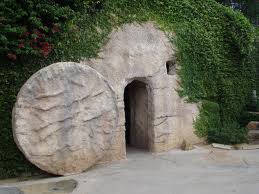 14